Le débat sur le revenu de base au Québec comment il s’inscrit dans celui qui a cours en Amérique du NordNABIG 2018
Bref historique de l’idée au Québec (LG)
Une analyse des derniers développements (PM)
Projet-pilote envisagé (YBV)
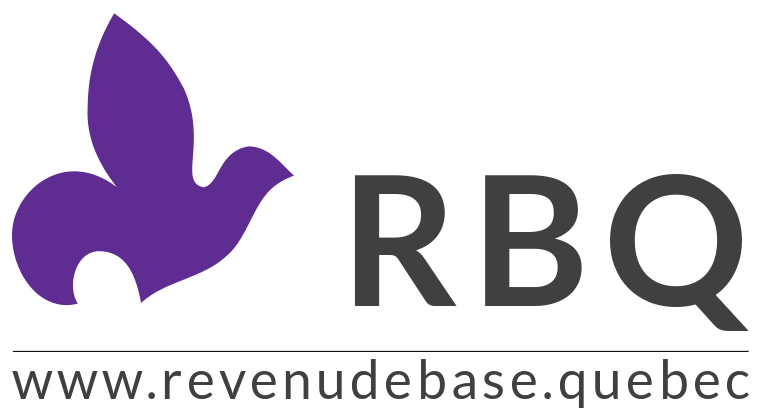 Revenu de base Québec, info@revenudebase.quebec, 418-554-6614
Bref historique de l’idée au Québec
Avant les années 1990s
Lois sur l’aide sociale et la sécurité du revenu (1970 et 1988)
Depuis les années 1990s
Effervescence pendant une dizaine année (1995-2005)
Calme plat ensuite 2005 à 2015
Élections de Blais (2014) et Duclos (2015)
Conférence du BIEN à McGill (2014) et création de Revenu de base Québec (2015)
PM sur les développements récents
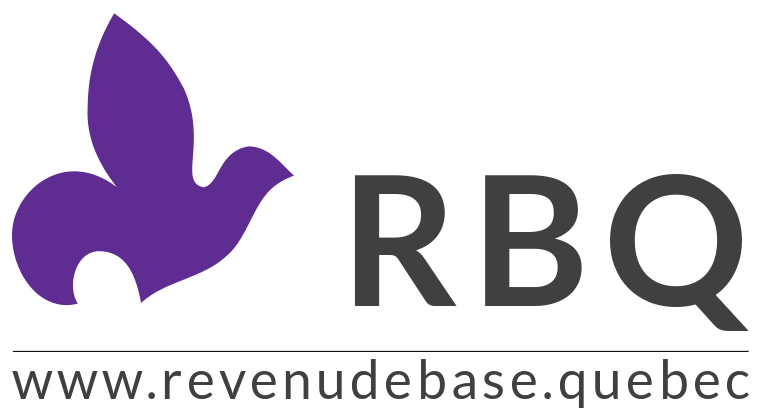 Avant les années 1990s
Le titre des lois sur l’aide au revenu montre son évolution:
En 1969, Loi de l’aide sociale: instauration d’un véritable régime de sécurité du revenu fondé sur le principe du dernier recours et définissant pour la première fois l’accès à un revenu minimum comme un droit. Ce régime était alors relativement généreux, et l’aide était uniforme pour tous les prestataires selon leur âge. 
En 1989, le Québec a remplacé sa loi sur l'aide sociale par la Loi sur la sécurité du revenu: barèmes différenciés selon le degré d'aptitude au travail. (En 1999 la Loi sur le soutien du revenu et favorisant l'emploi et la solidarité sociale a remplacé cette loi, mais sans changer grand chose.)
Pas ou peu d’activités lorsque les projets-pilotes nord-américains avaient cours.
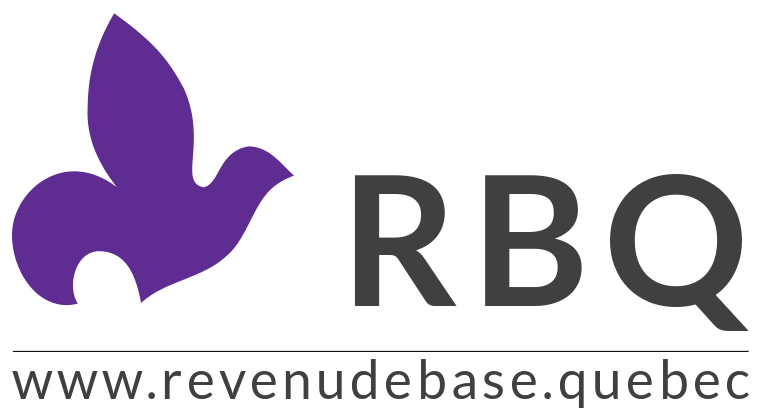 Depuis les années 1990s
Effervescence pendant une dizaine année (1995-2005)

Publications par des personnalités publiques qui sont consacrées au revenu de base ou qui le mentionne:La Juste inégalité, Robert Dutil (1995)Manifeste pour un revenu de citoyenneté, Michel Bernard et Michel Chartrand (1999)Passage obligé, Charles Sirois (1999)Un revenu garanti pour tous, François Blais (2001)Effet redistributifs d’un régime d’allocation universelle: une simulation pour le Québec, (2005) A. Araaar, J.-Y. Duclos et F. Blais
Revenu social universel garantiArgumentaire Revenu social, Front des personnes assistées sociales du Québec et Groupe de recherche et de formation sur la pauvreté au Québec (1996 et révisions régulières; dernière: 2017)
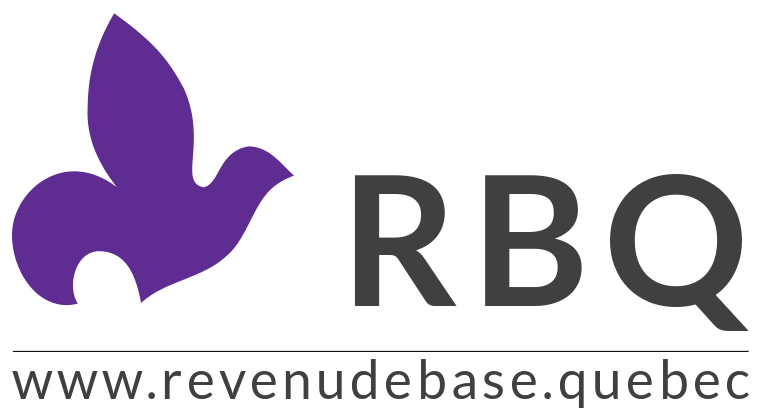 Depuis les années 1990s
Effervescence pendant une dizaine année (1995-2005), suite

Ignoré ou critiqué aussi, le revenu de base, pendant cette période:ignoré par les deux rapports du Comité externe de réforme de la sécurité du revenu (1996)critiqué par François Aubry de la CSN (L’Allocation universelle, Fondement et Enjeux, 1999) et Sylvie Morel (L’allocation d’existence: quelques propositions québécoises, 2003), entre autres  
Résultats de cette effervescence:Loi visant à lutter contre la pauvreté et l’exclusion sociale (2002)(Objectif: tendre vers un Québec sans pauvreté.)Création du Comité conseil sur la pauvreté et l’exclusion sociale (2005)3 plans quinquennaux, depuis.
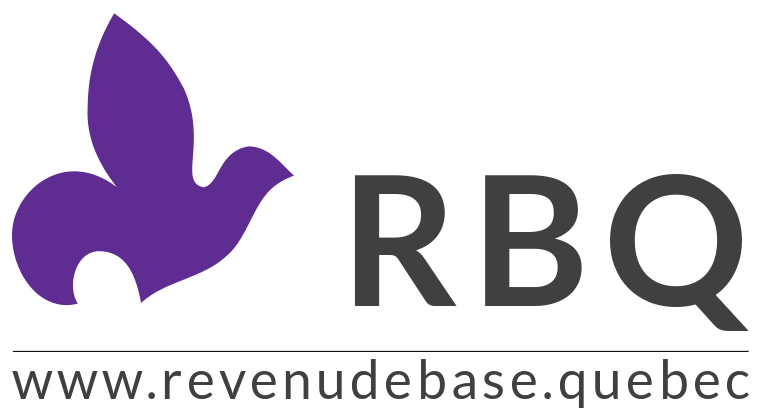 Depuis les années 1990s
De 2005 à 2015
Calme plat
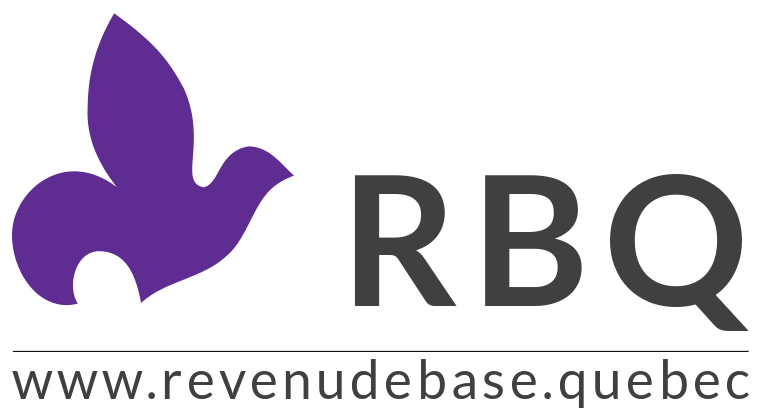 Derniers développements
Élection de François Blais (2014), il est nommé ministre du Travail, de l’Emploi et de la Sécurité sociale du Gouvernement du Québec
Élection de Jean-Yves Duclos (2015), il est nommé ministre de la Famille, des Enfants et du Développement social du Gouvernement fédéral
Conférence du BIEN à McGill (2014) et création de Revenu de base Québec (2015)
Plan d’action d’action gouvernemental pour l’inclusion économique et la participation sociale 2017-2023 sous titré: Un revenu de base pour une société plus juste
Loi 173 visant principalement à instaurer un revenu de base pour des personnes qui présentent des contraintes sévères à l’emploi
Position de Revenu de base Québec sur ces développements récents
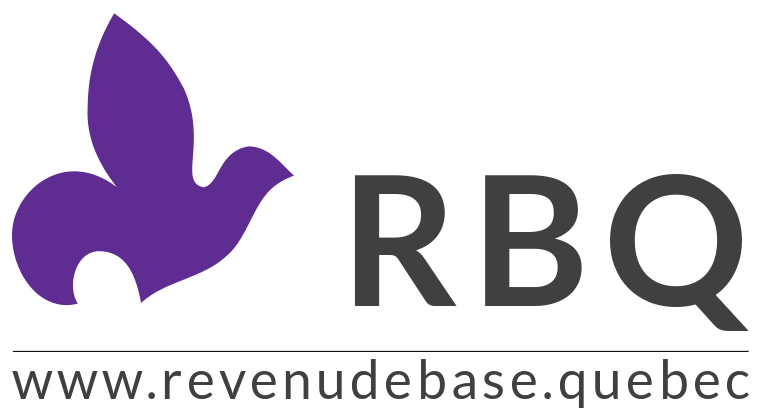